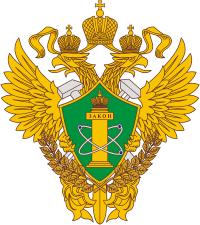 Сибирское управление Федеральной службы по экологическому, технологическому и атомному надзору
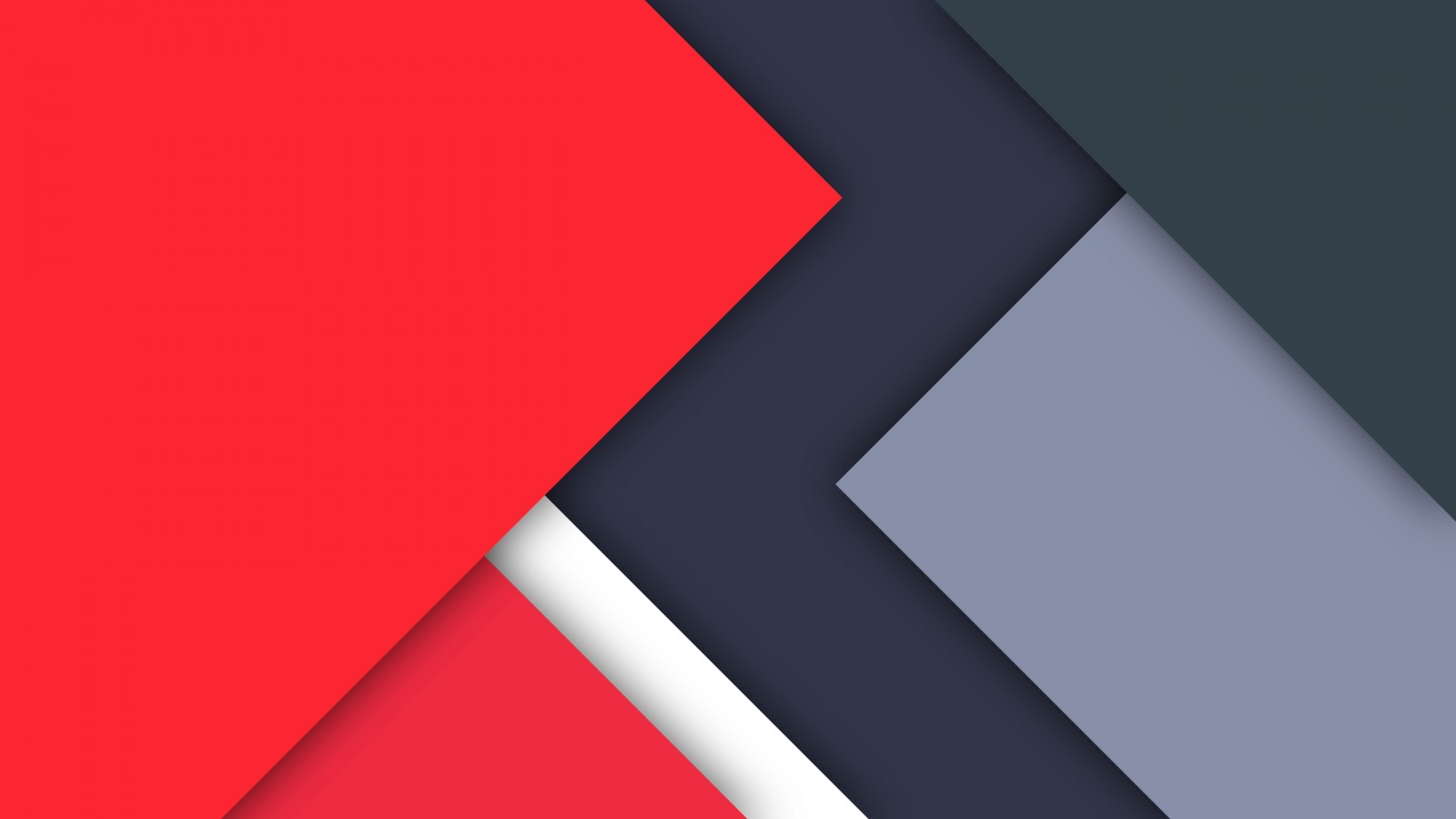 «О правоприменительной практике 
Сибирского управления
Федеральной службы по экологическому, технологическому и атомному надзору
в 2017 году»
Доклад 
заместителя руководителя
 Сибирского управления Ростехнадзора
МироненкоАлександра Тихоновича
Кемерово
27 марта 2018 год
О количестве объектов, поднадзорных
Сибирскому управлению Ростехнадзора
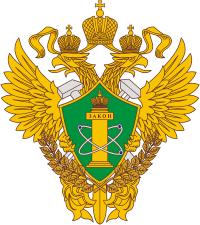 2
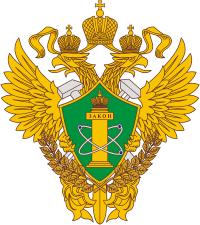 3
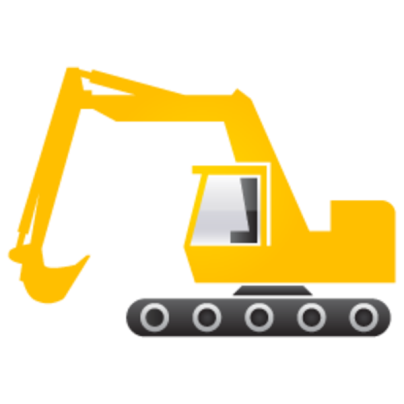 На предприятиях, осуществляющих деятельность по эксплуатации опасных производственных объектов:
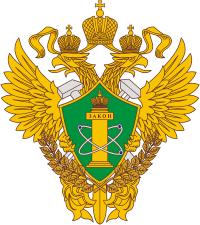 4
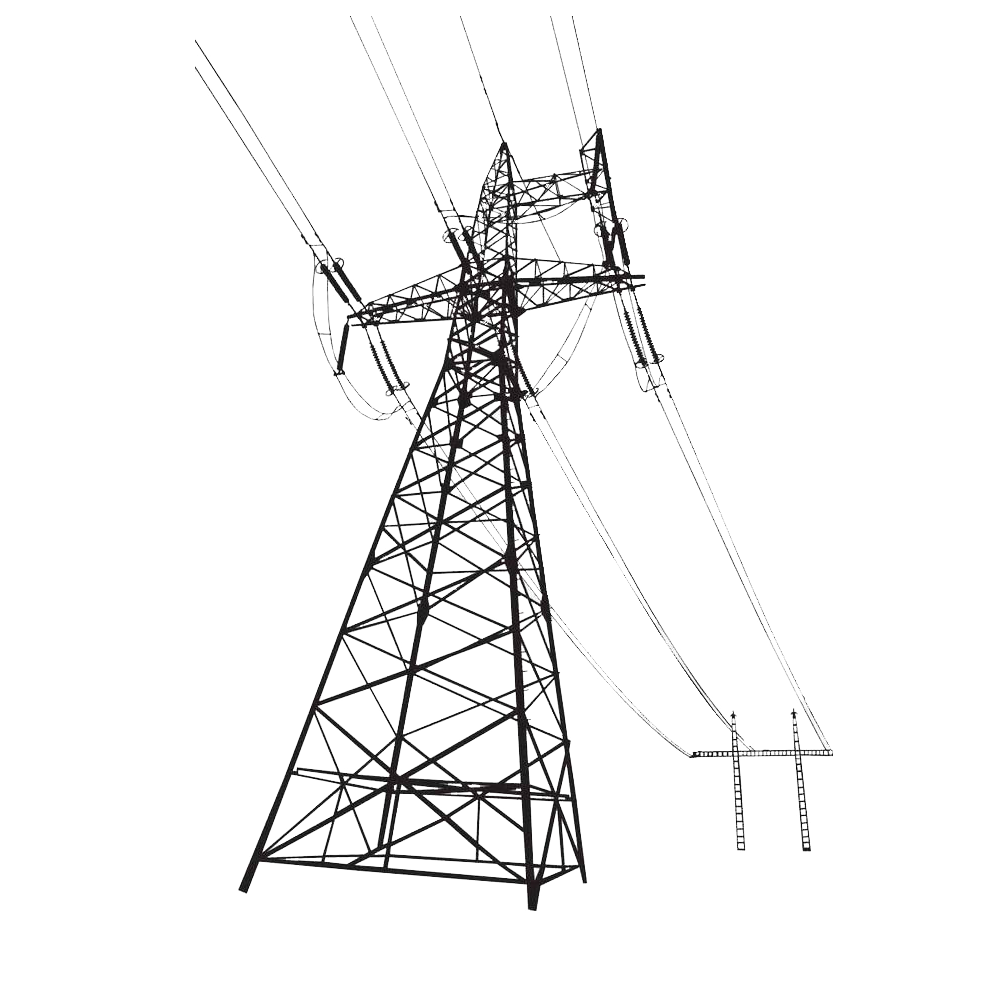 Государственный энергетический надзор:
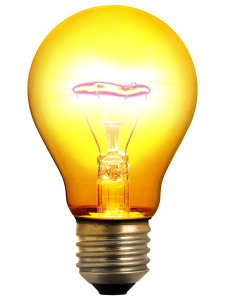 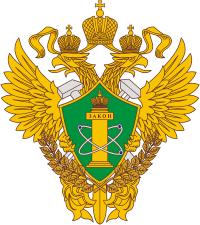 5
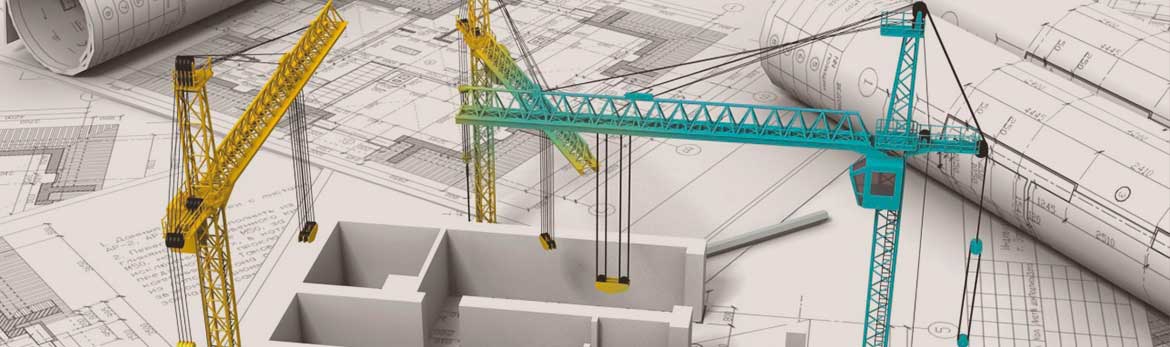 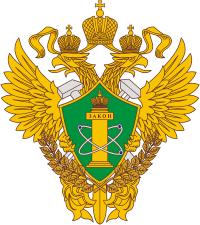 Государственный строительный надзор:
6
На гидротехнических сооружениях, подконтрольных Управлению:
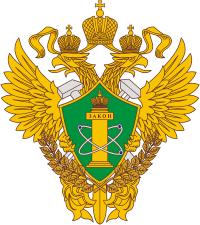 7
О состоянии аварийности и травматизма на объектах поднадзорных 
Сибирскому управлению Ростехнадзора
за 12 месяцев 2017-2016 годов
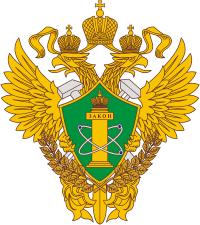 8
Типовые нарушения, допускаемые при производстве работ
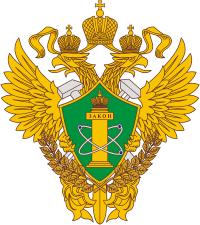 КАК ДЕЛАТЬ НЕЛЬЗЯ
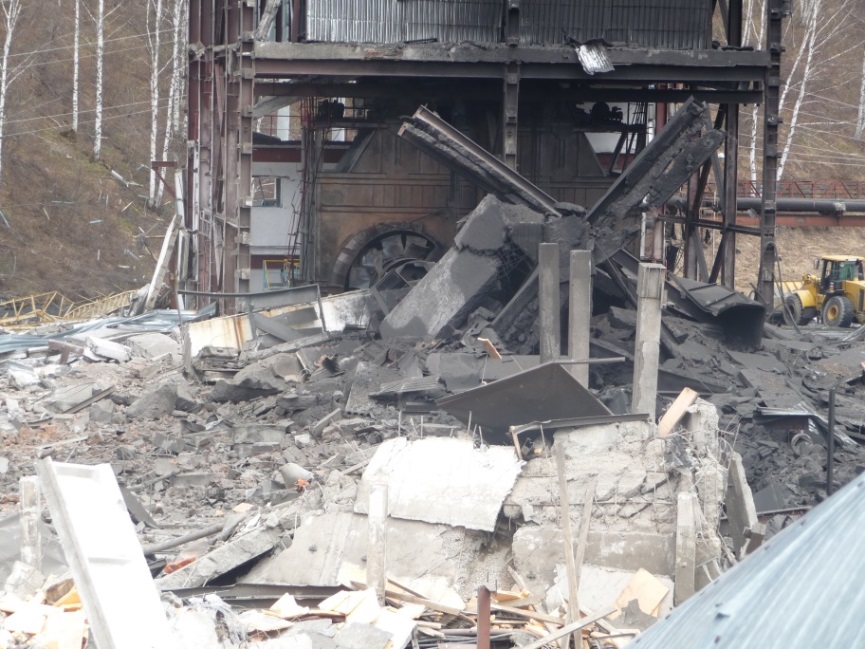 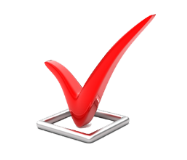 Нарушения технологии производства работ
        Не соблюдение проектной документации
       Не должный уровень производственного контроля
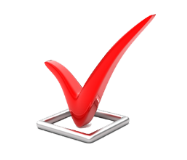 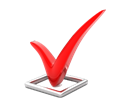 9
Динамика количества плановых проверок 
в период с 2015 по 2018 гг
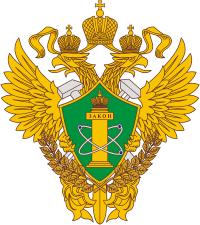 10
Сокращение количества плановых проверок связано с:
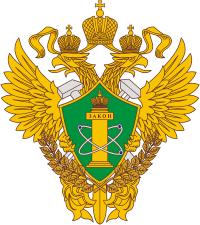 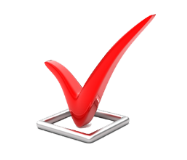 введением  с 01 января 2016 года «надзорных каникул» для субъектов малого предпринимательства  

(ст. 26_1 Федерального закона 294-ФЗ «О защите прав юридических лиц и индивидуальных предпринимателей при осуществлении государственного контроля (надзора) и муниципального контроля»)
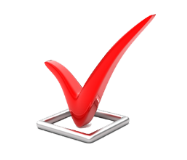 внедрением риск-ориентированного подхода к организации надзорной деятельности:

         определяется  метод организации и осуществления государственного  контроля (надзора);

           выбирается интенсивность (форма, продолжительность, периодичность) проведения мероприятий по контролю в зависимости от класса опасности опасных производственных объектов.
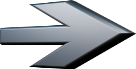 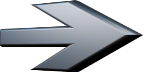 11
Начата работа 
по привлечению к проверкам общественных инспекторов
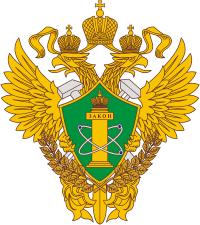 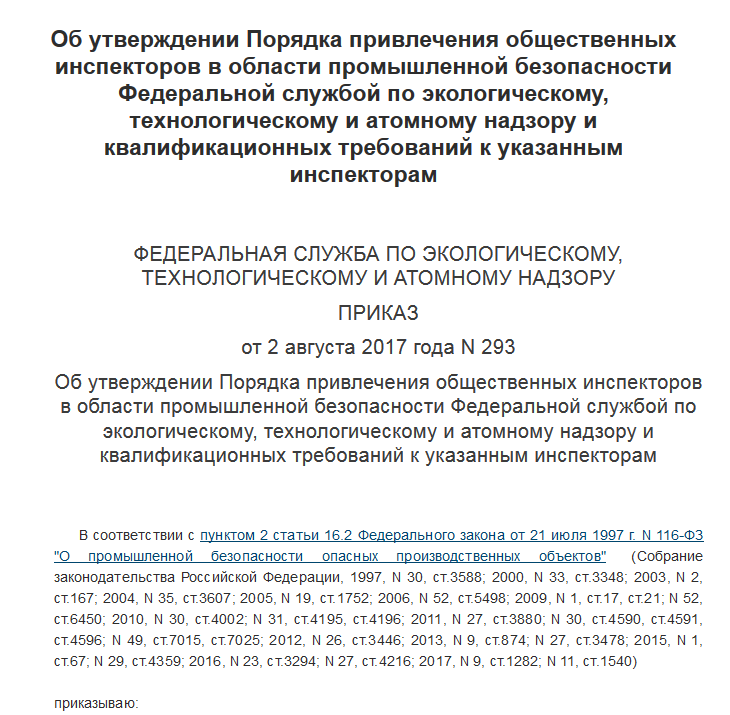 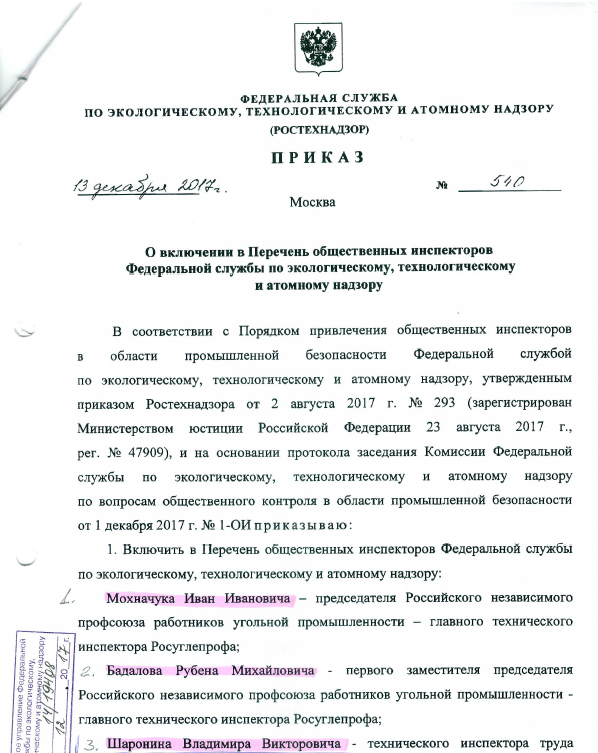 12
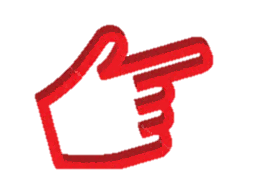 до 01 апреля необходимо представить сведения об организации производственного контроля
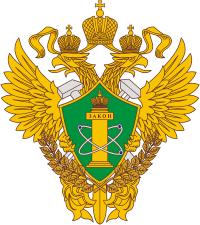 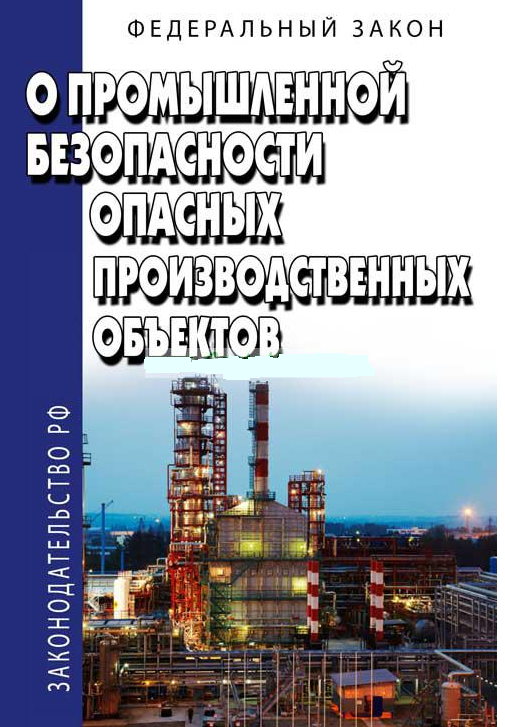 Неисполнение п.2 ст.11 «Федерального закона о промышленной безопасности опасных производственных объектов» 116-ФЗ влечет за собой ответственность по ст.9.1 КоАП РФ
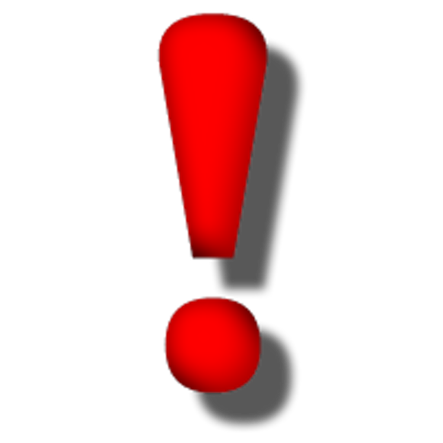 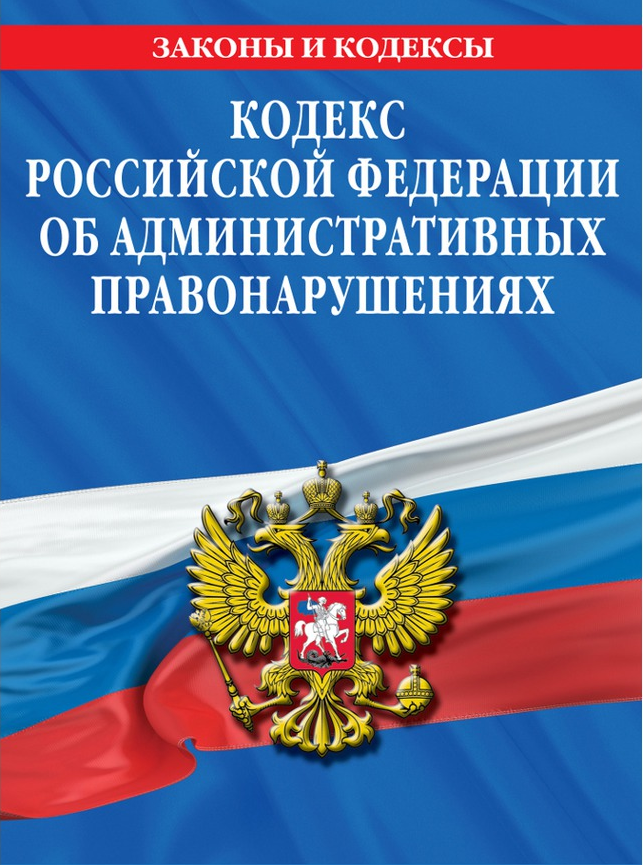 13
Взаимодействие
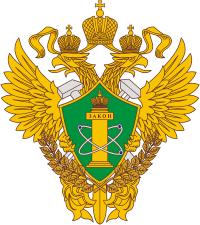 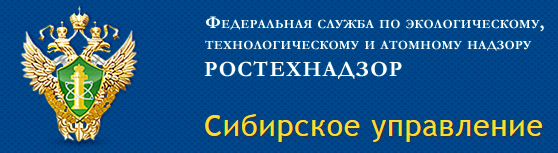 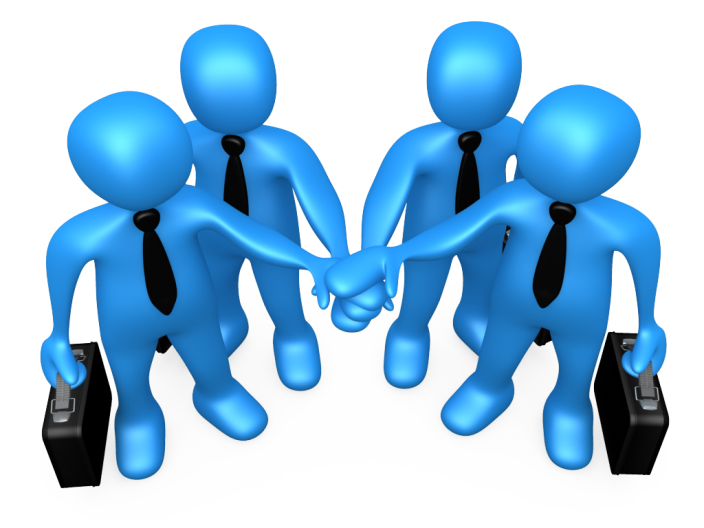 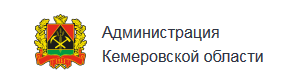 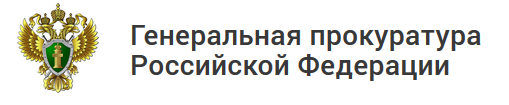 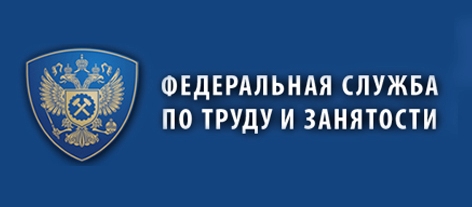 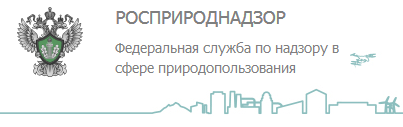 ОРГАНИЗАЦИЯ
Горная отрасль  остается наиболее сложным, опасным и проблемным направлением надзорной деятельности
14
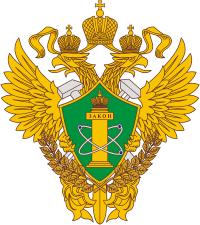 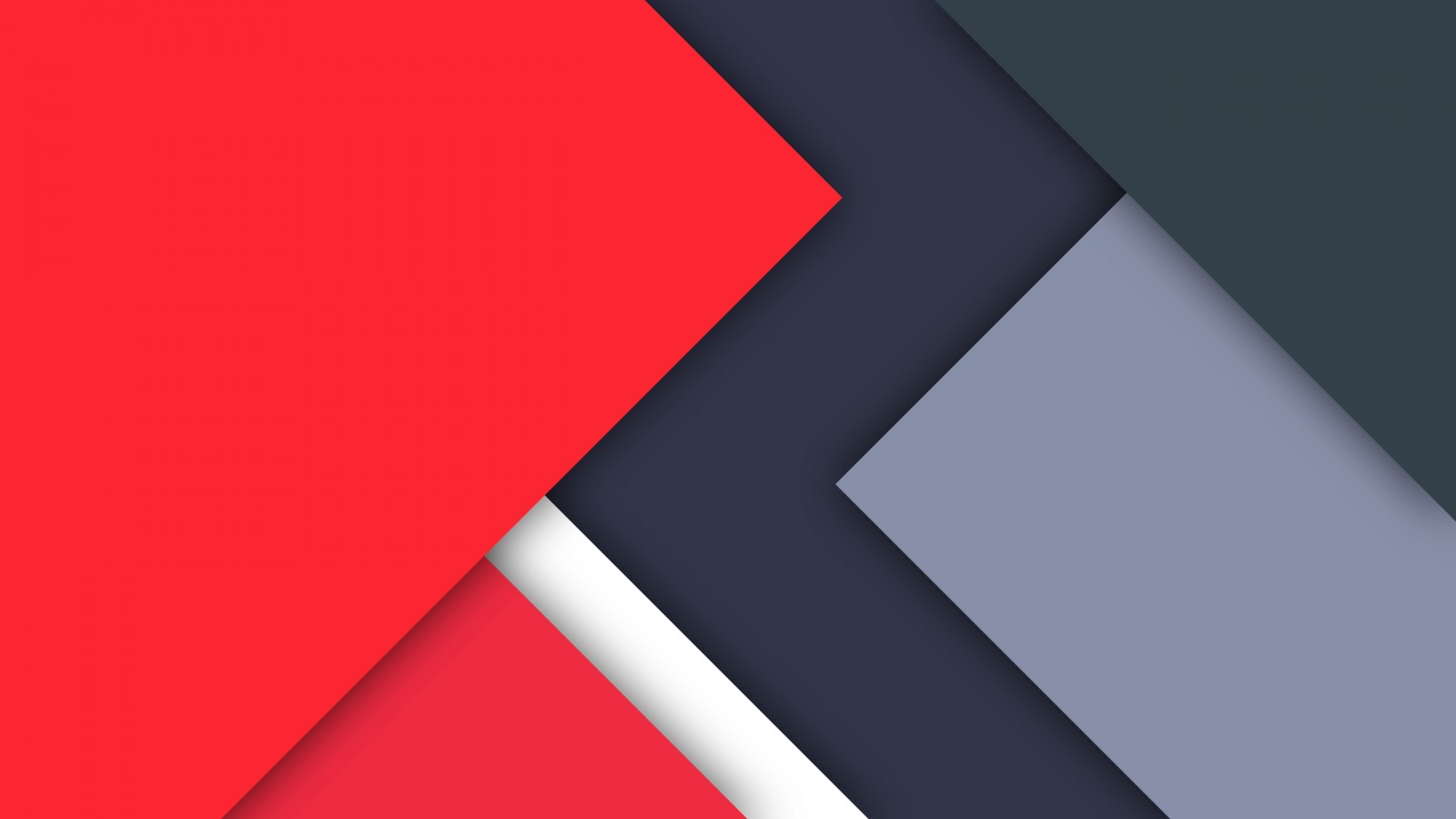 Благодарю за внимание!